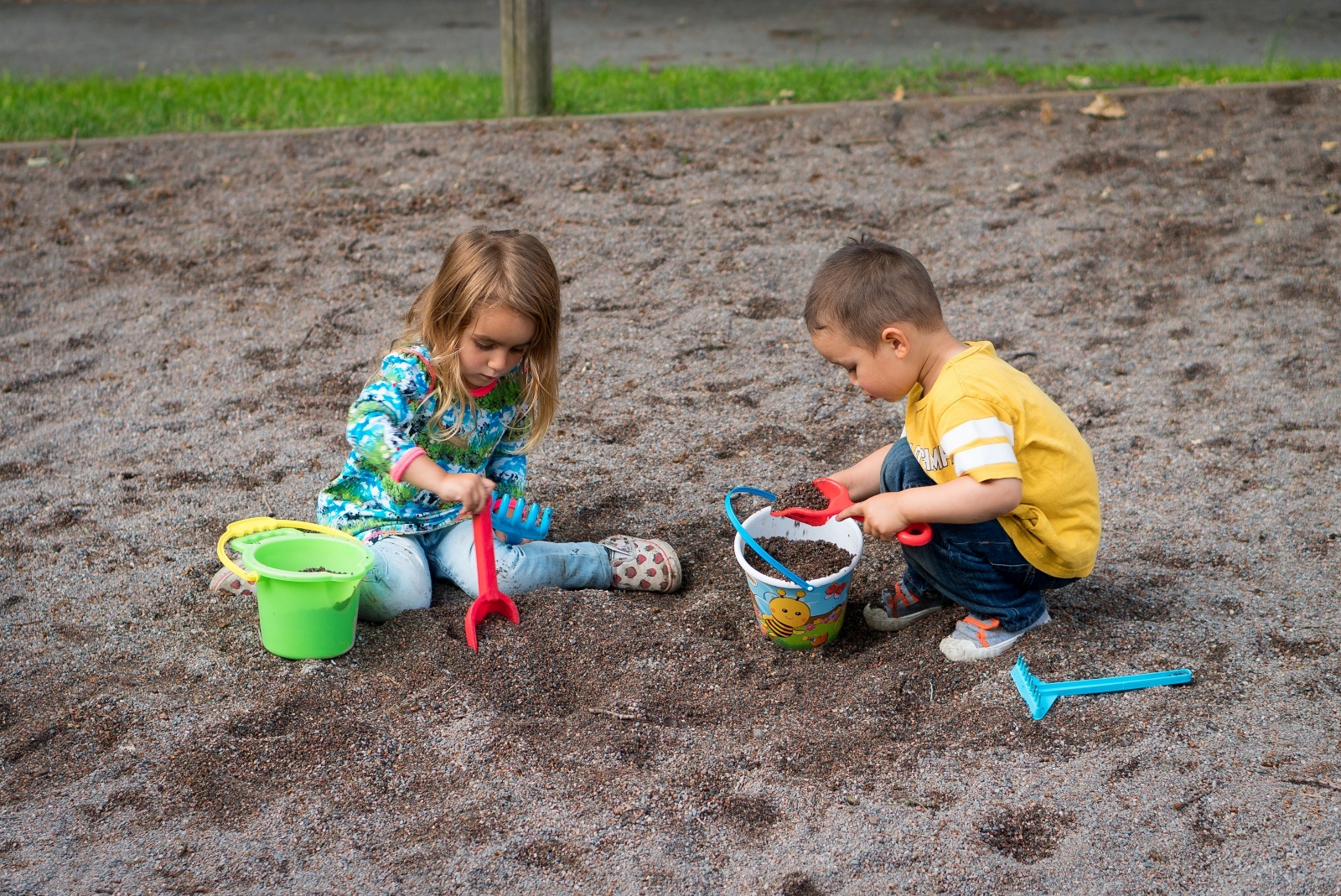 FELLES ANSVAR TIL BARNAS BESTE
Kan dere
Instansene som 
arbeider for barna i  Arendal kommune og skal ivareta barnets beste :
Hvis vi tenker at noen av disse er primærkontakter og noen er sekundærkontakter, hvordan vil dere plassere de?
Primærkontakter:
Sekundærkontakter:
Hvilke utfordringer møter vi.
Samtykkeskjema. Valg av instanser. 
https://www.arendal.kommune.no/_f/p1/i6ba3921d-d126-4ab2-9db4-f1992816c98f/samtykkeskjema_111121.pdf
Barnehagens nære relasjon og daglige samarbeid med familien.
Tiltak som ønskes og skal igangsettes i barnehagen.
Hva med de andre barna på avdeling. Allmennpedagogiske tiltak.
Økonomi.
Omorganisering.
Et kommunalt barneombud
Barnets egen stemme
Faste ansvarspersoner for de ulike barnehagene
(kontaktskjema)
Bruk og hjelp av ansattes kjennskap til barn og foreldre
VÅR DRØM FOR BARNETS BESTE
VÅR DRØM FOR Å
 IVARETA
 BARNETS BESTE
Samarbeid om videre oppfølging
(barnevern, Stine Sofie mfl)
Automatikk i at barnehagen er representert i ulike møteforum
Automatikk i informasjon når barn bytter barnehage
Bruk av barnehagen som barnets trygge base
Tettere samarbeid med helsestasjon